Introduction to Softing Inc.
Get Connected			Stay Connected
March 2023
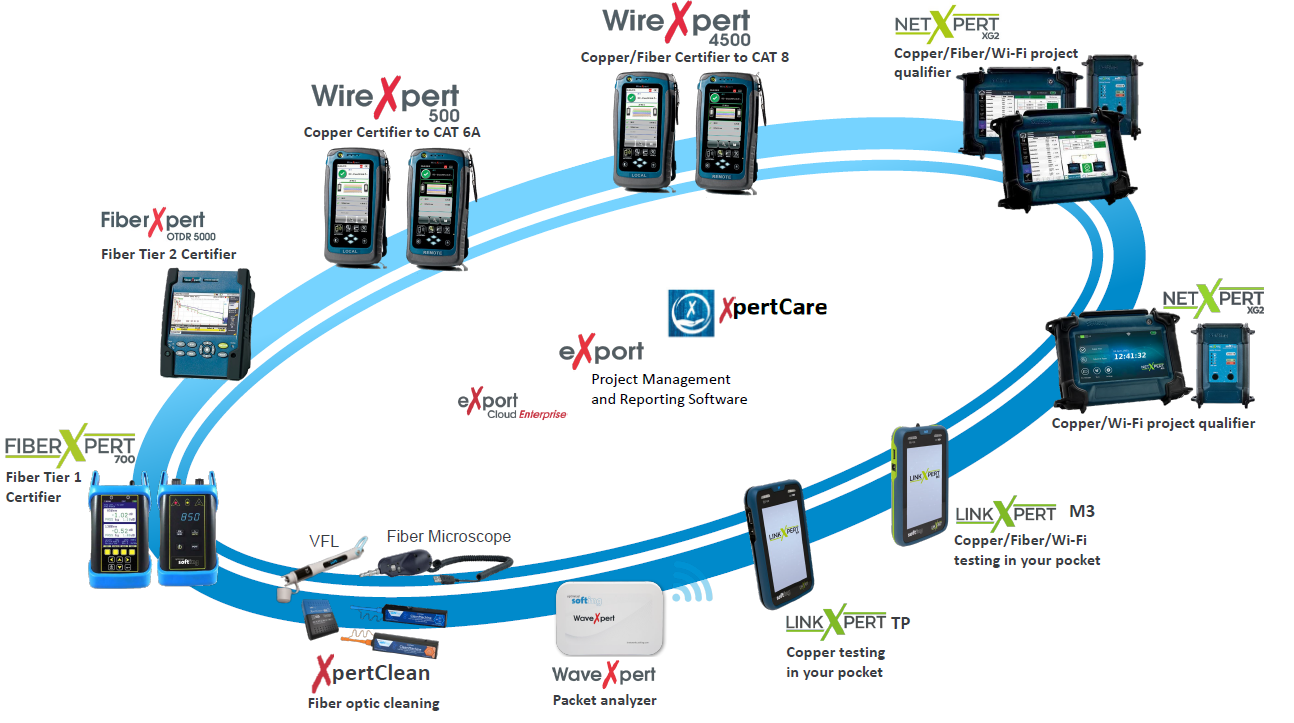 Copper and fiber certifier
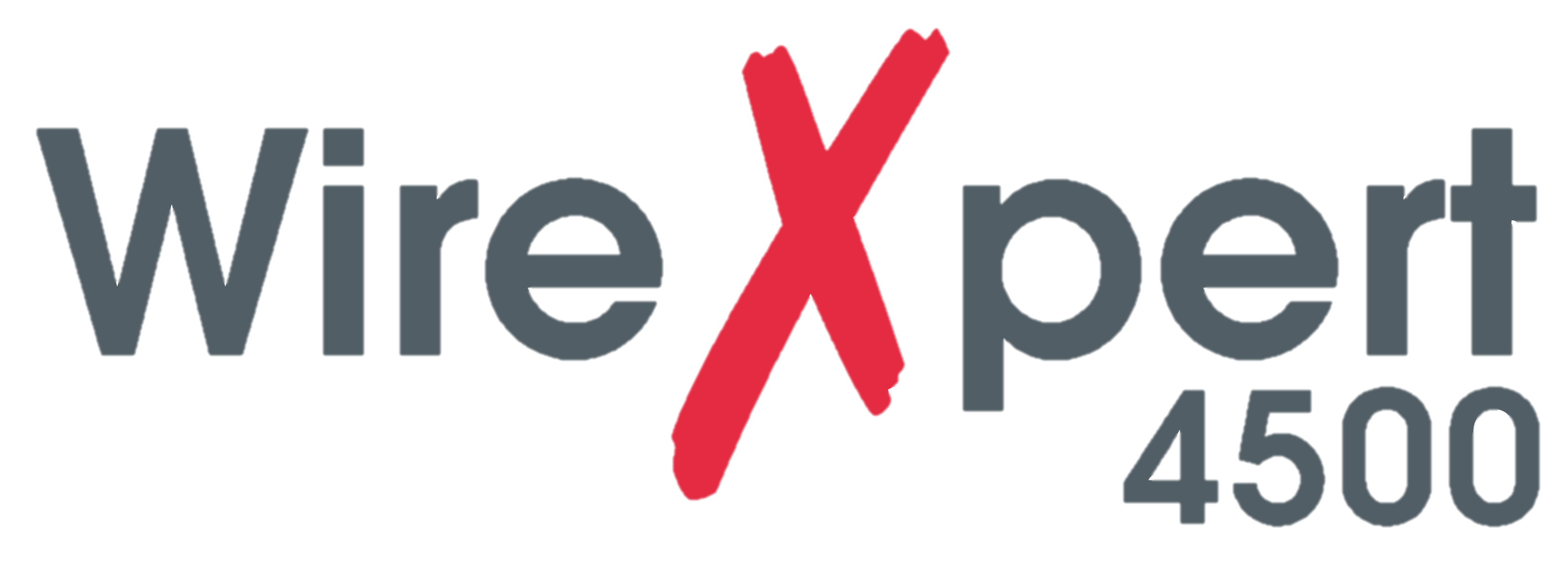 Copper Certifier to CAT 6A
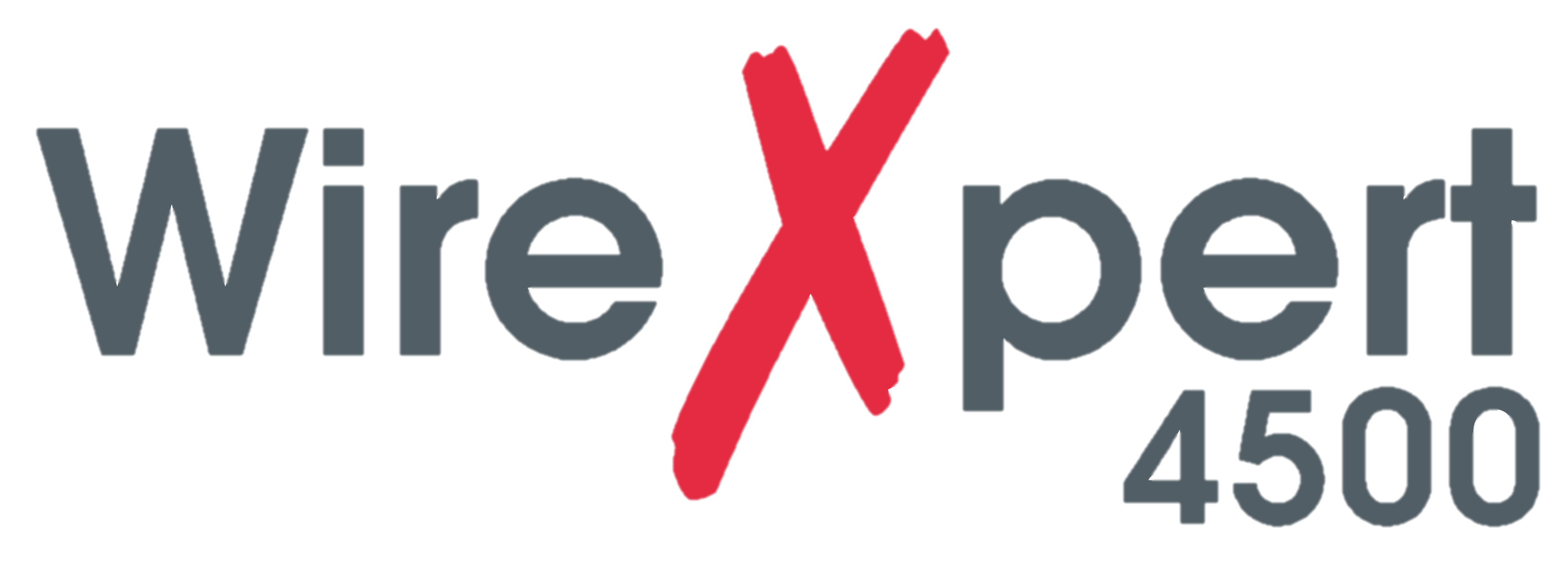 Copper/Fiber Certifier to CAT 8
Fiber Tier 1 Certifier
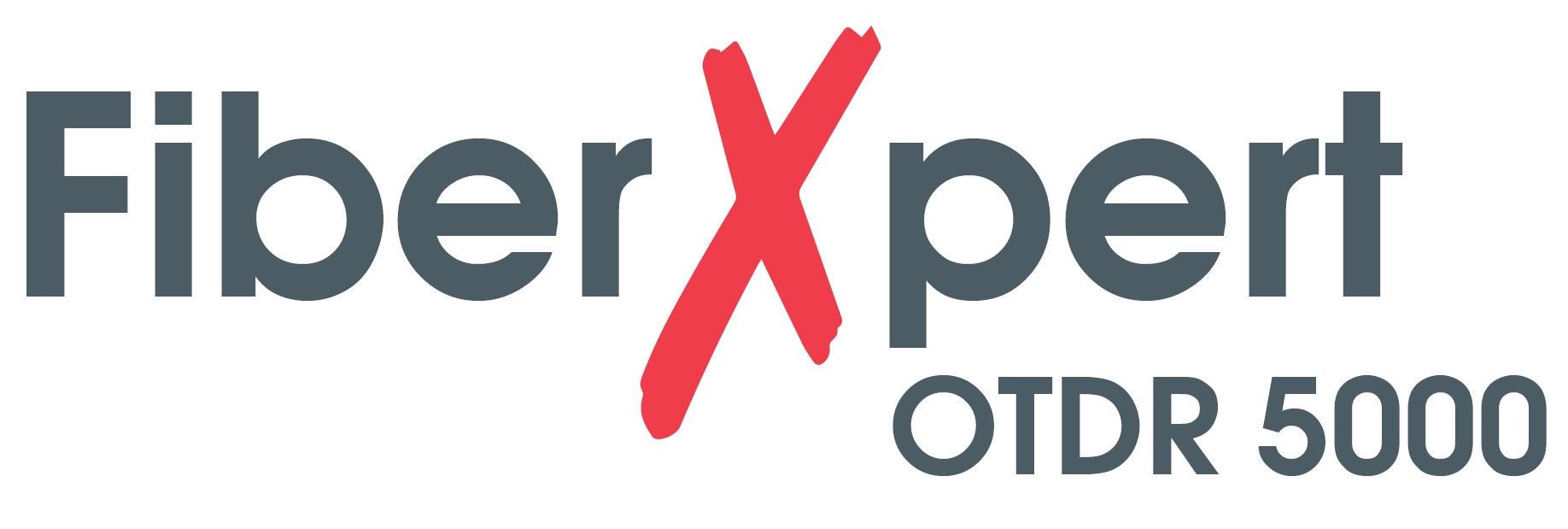 Fiber Tier 2 Certifier
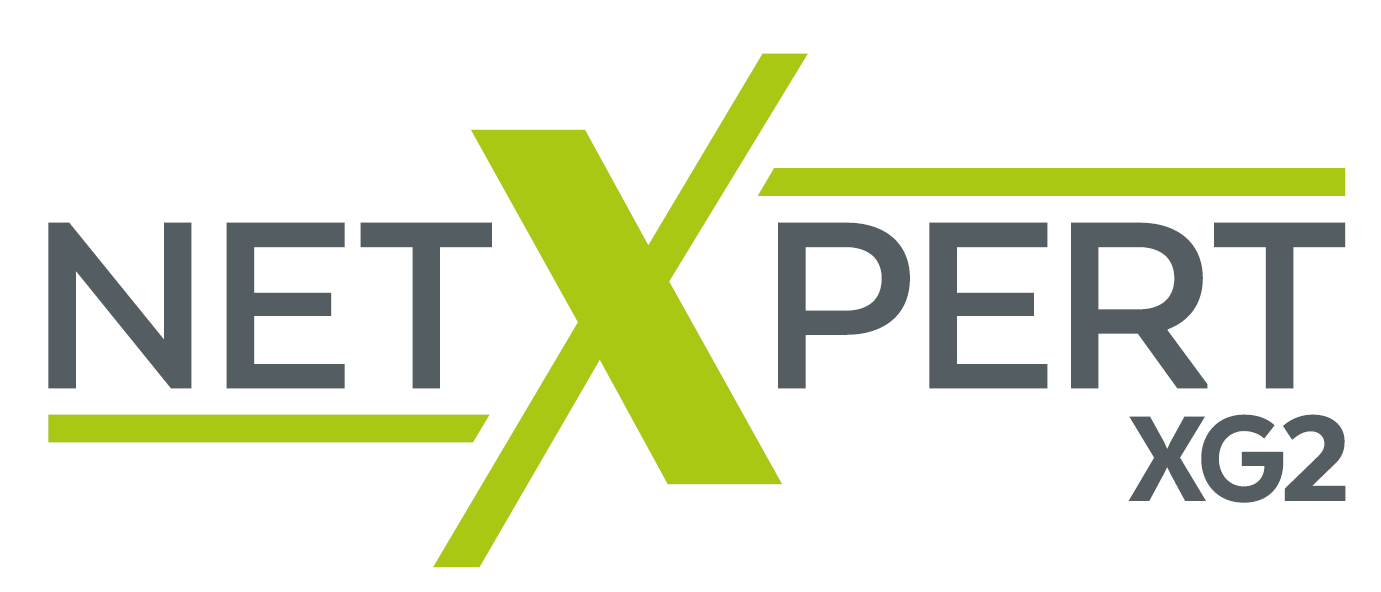 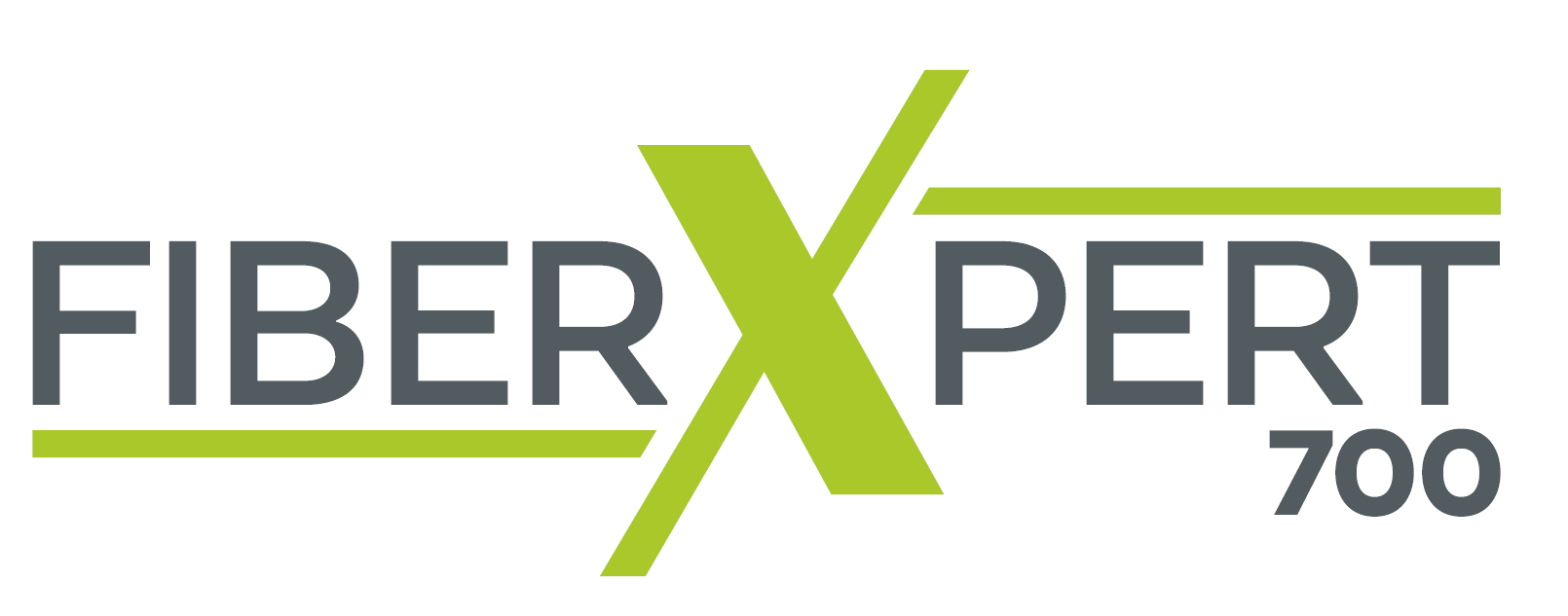 Copper/Wi-Fi project qualifier
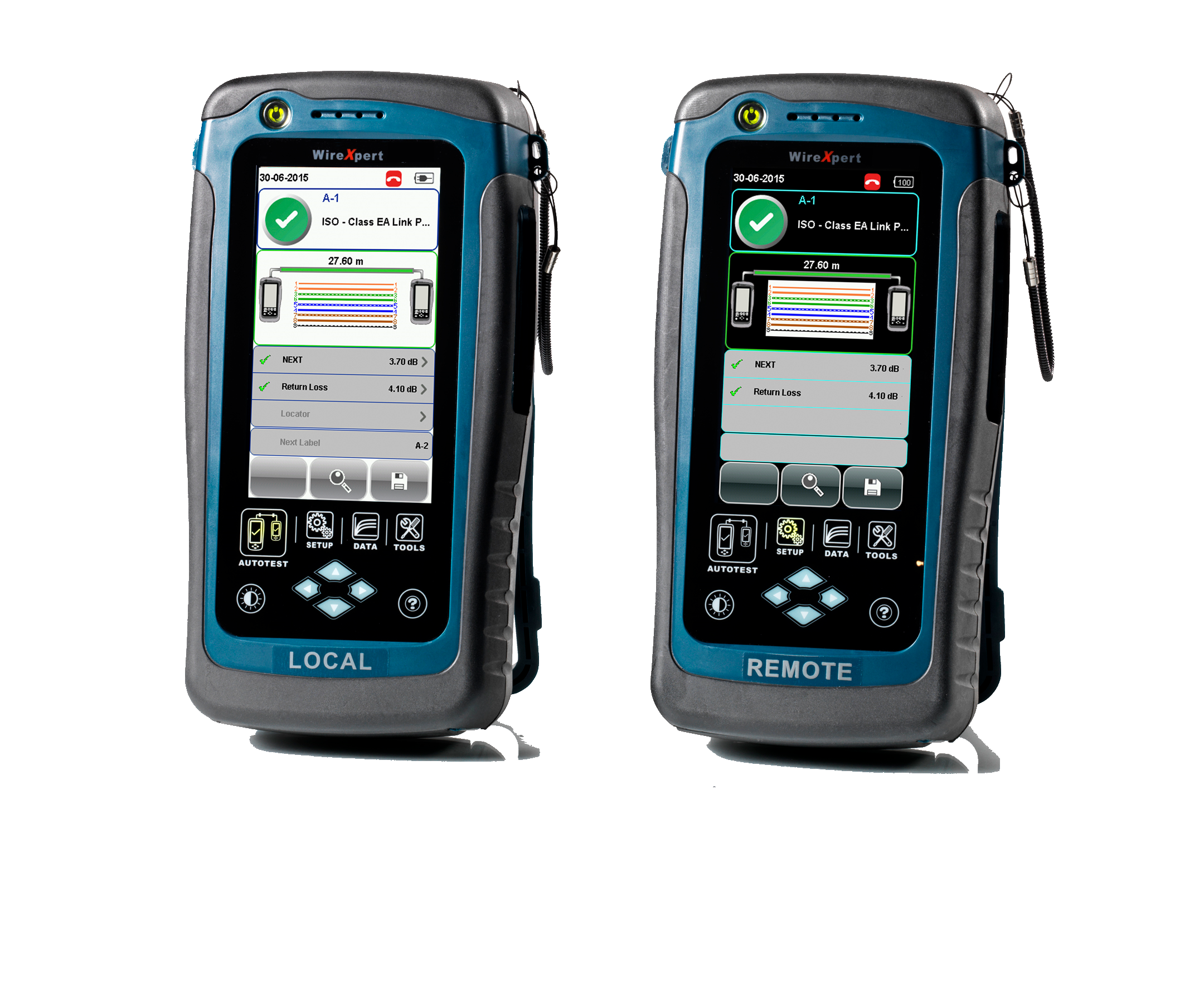 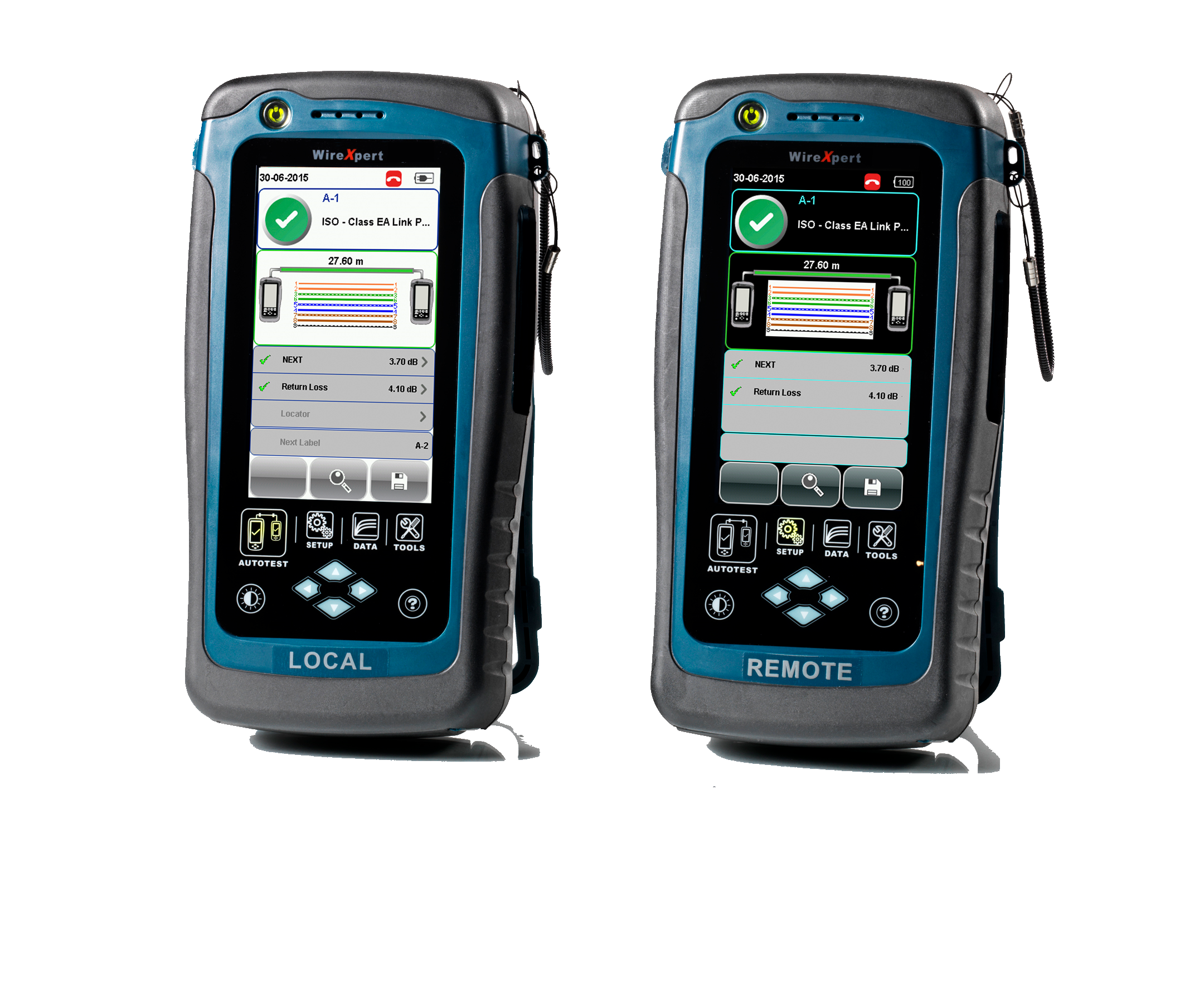 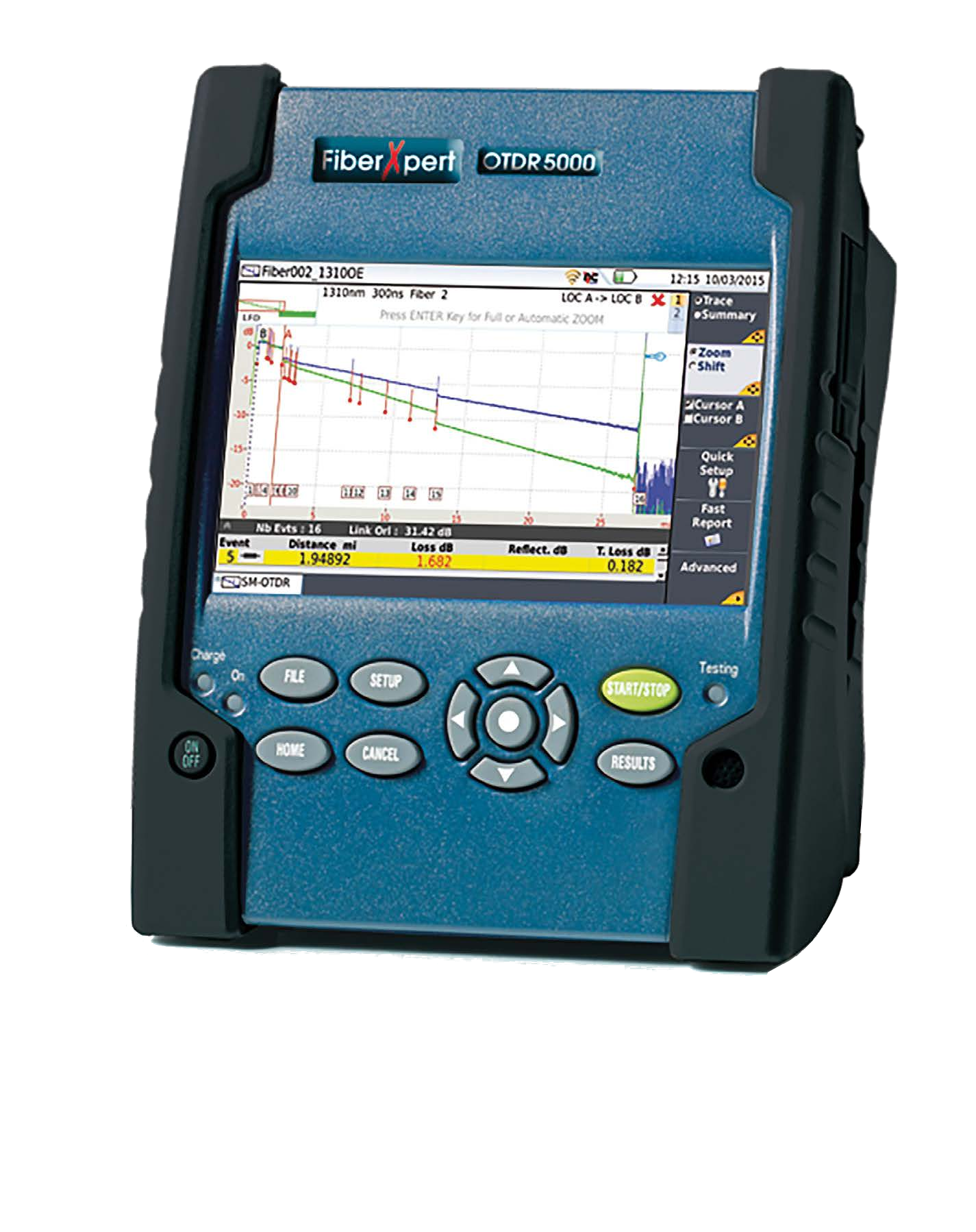 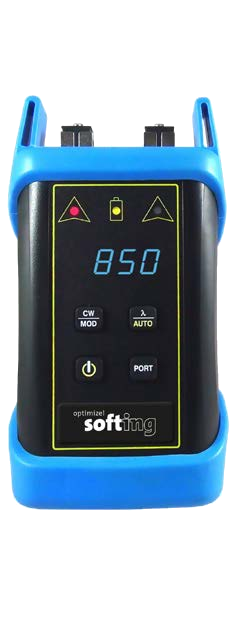 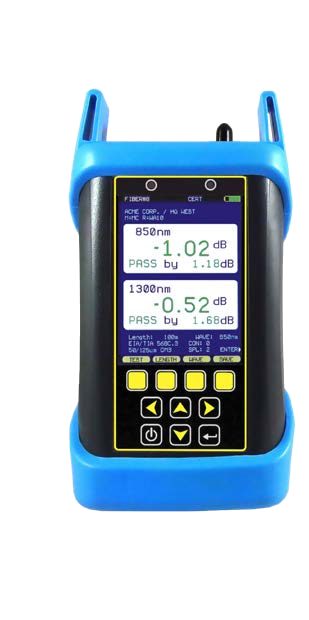 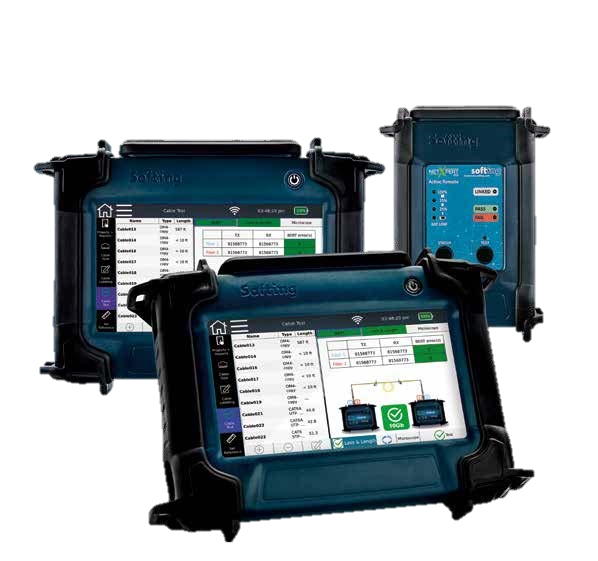 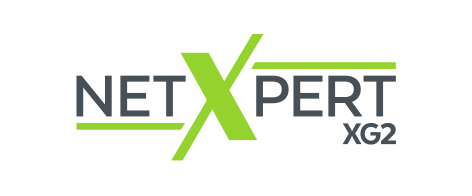 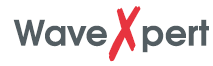 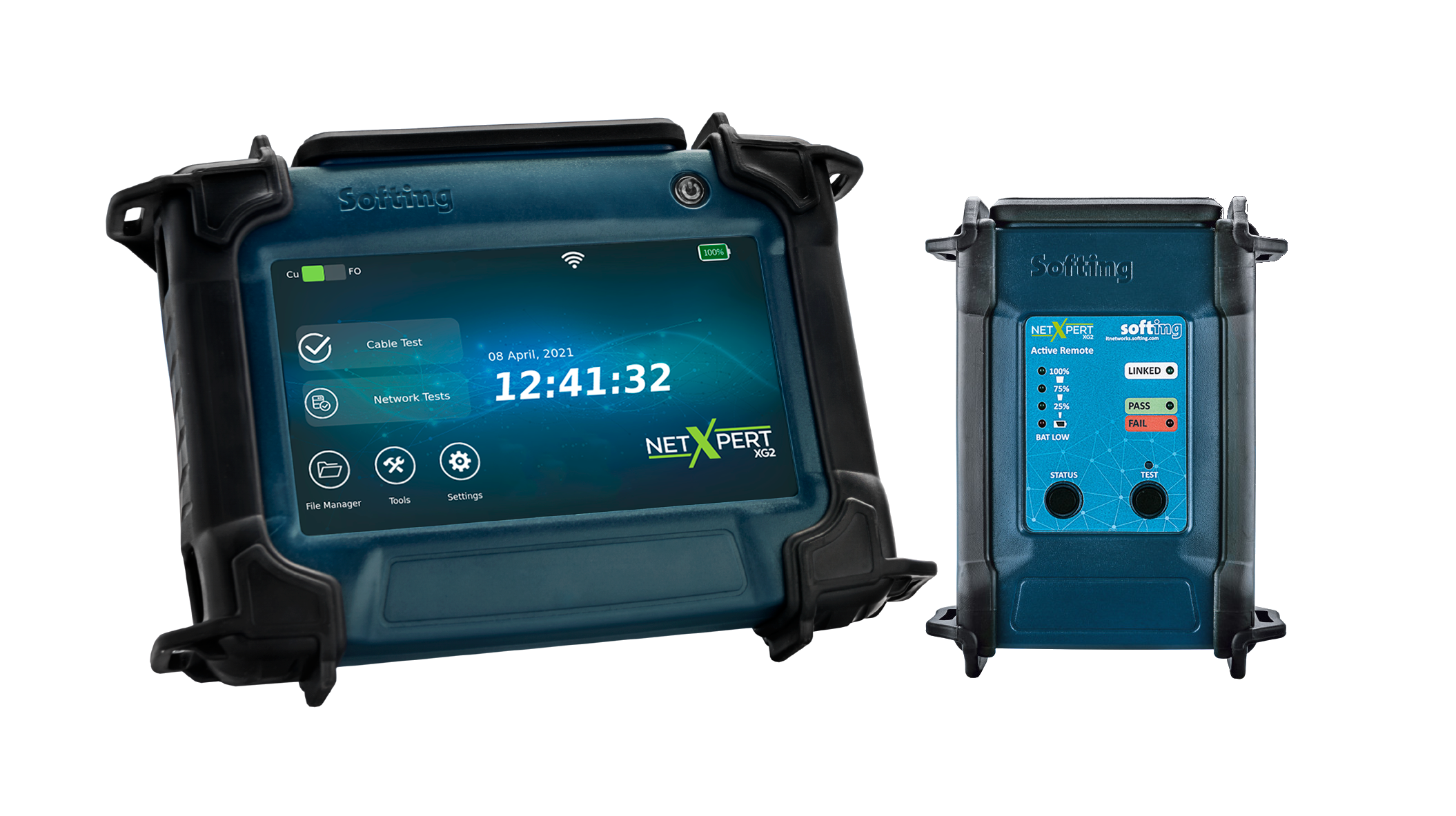 Verification	Qualification	Certification
Copper/Fiber/Wi-Fi project qualifier
Wi-Fi
Packet analyzer
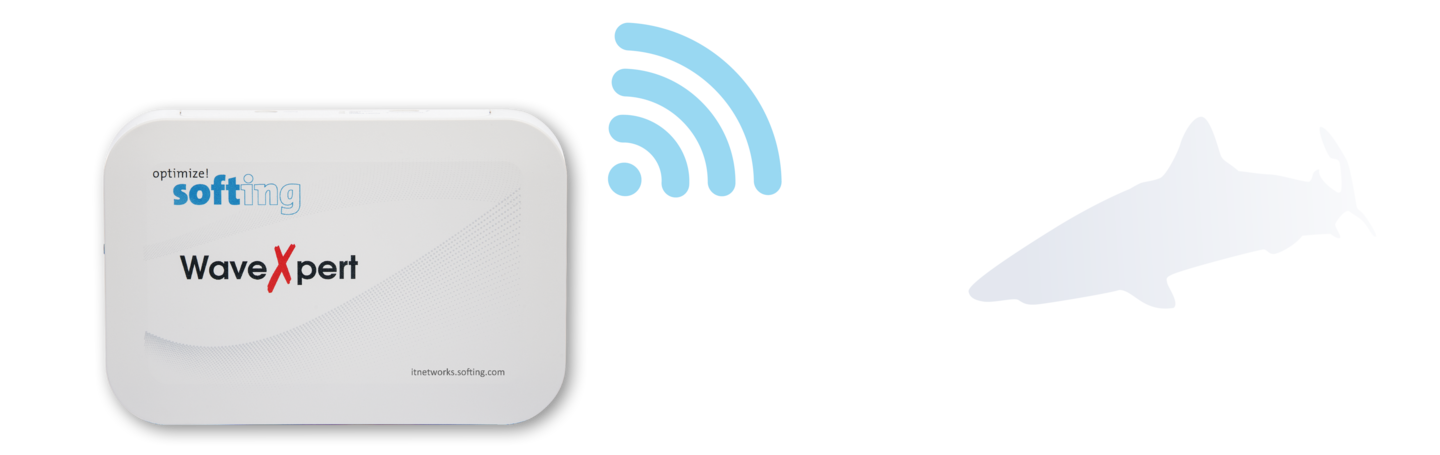 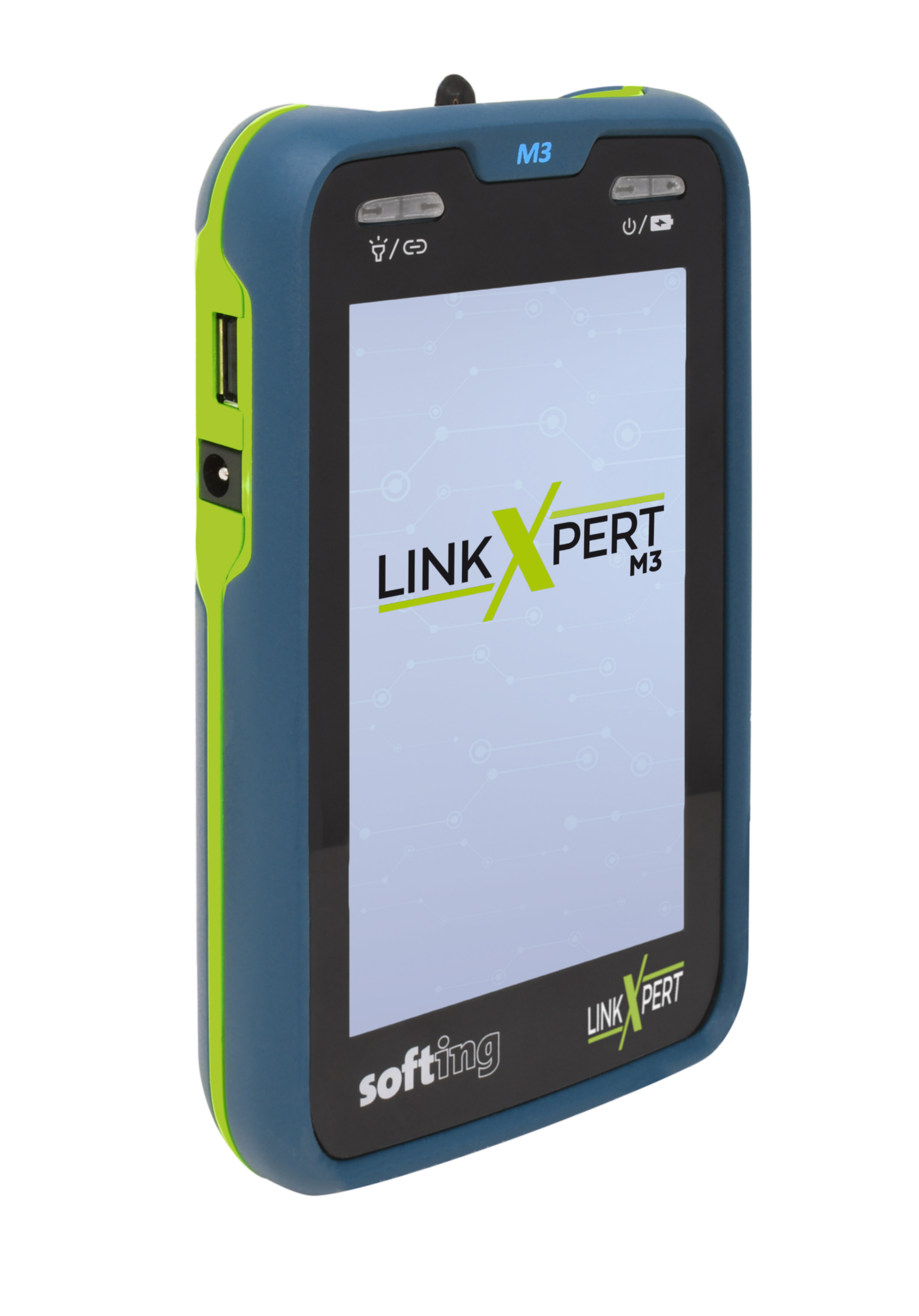 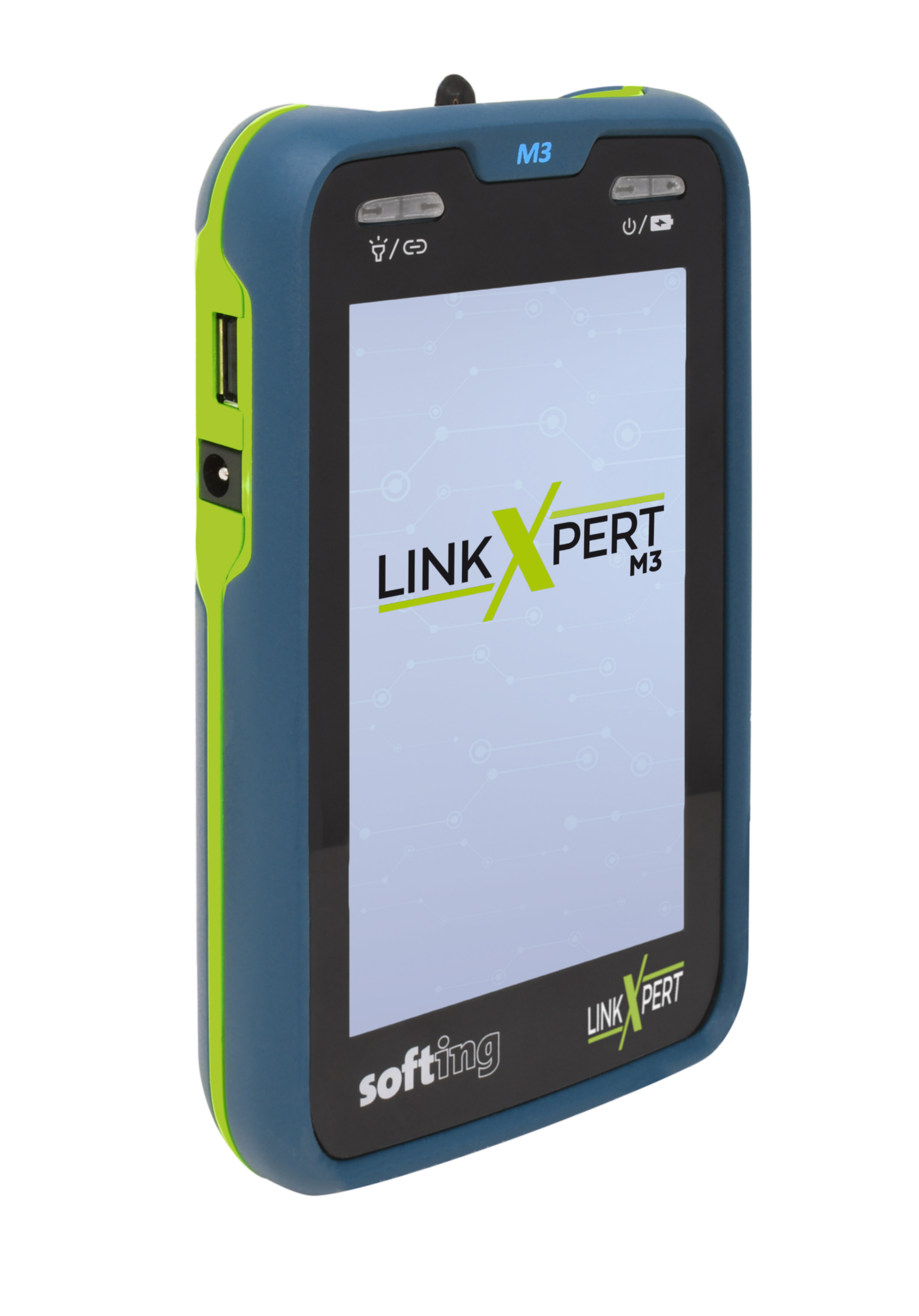 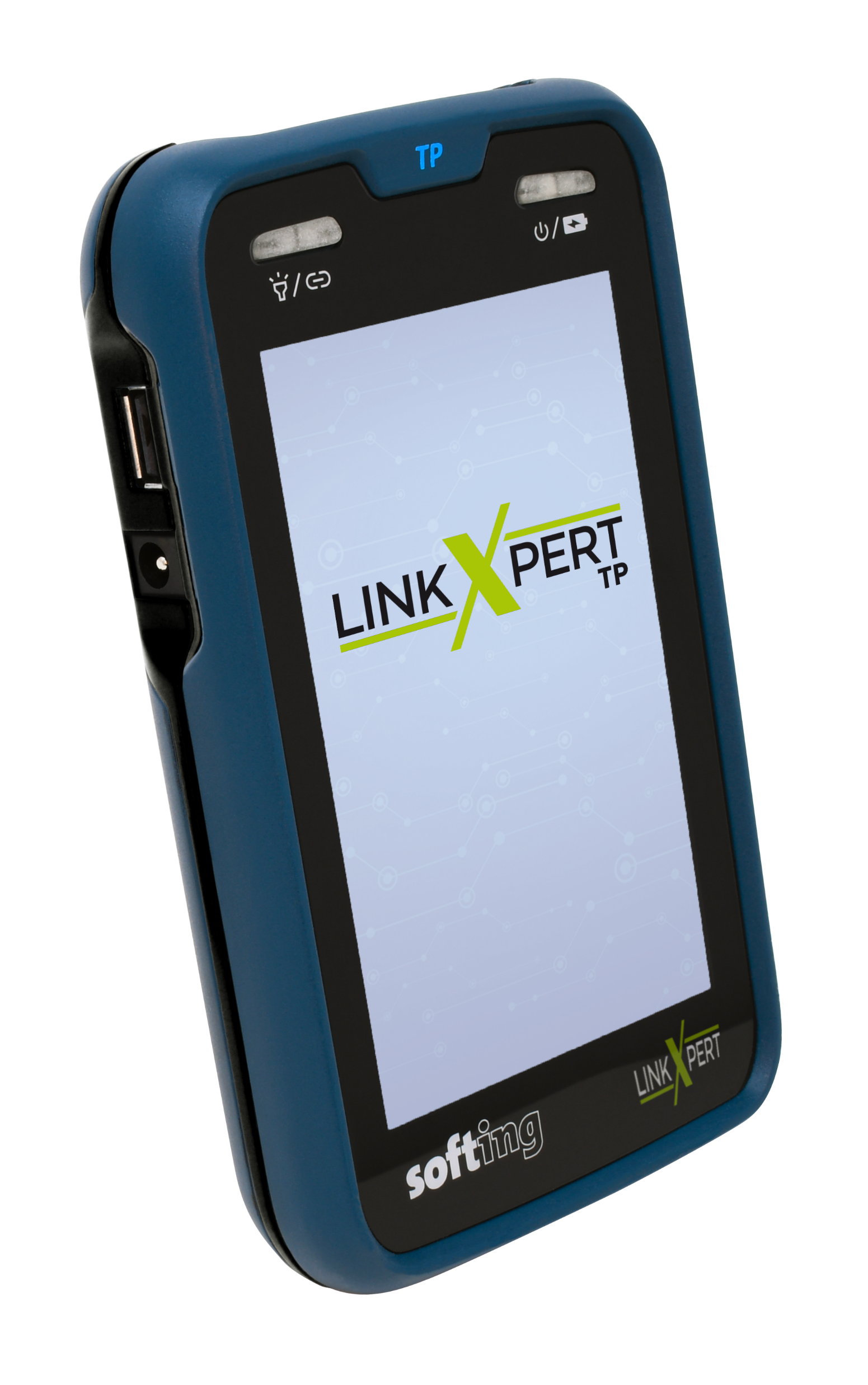 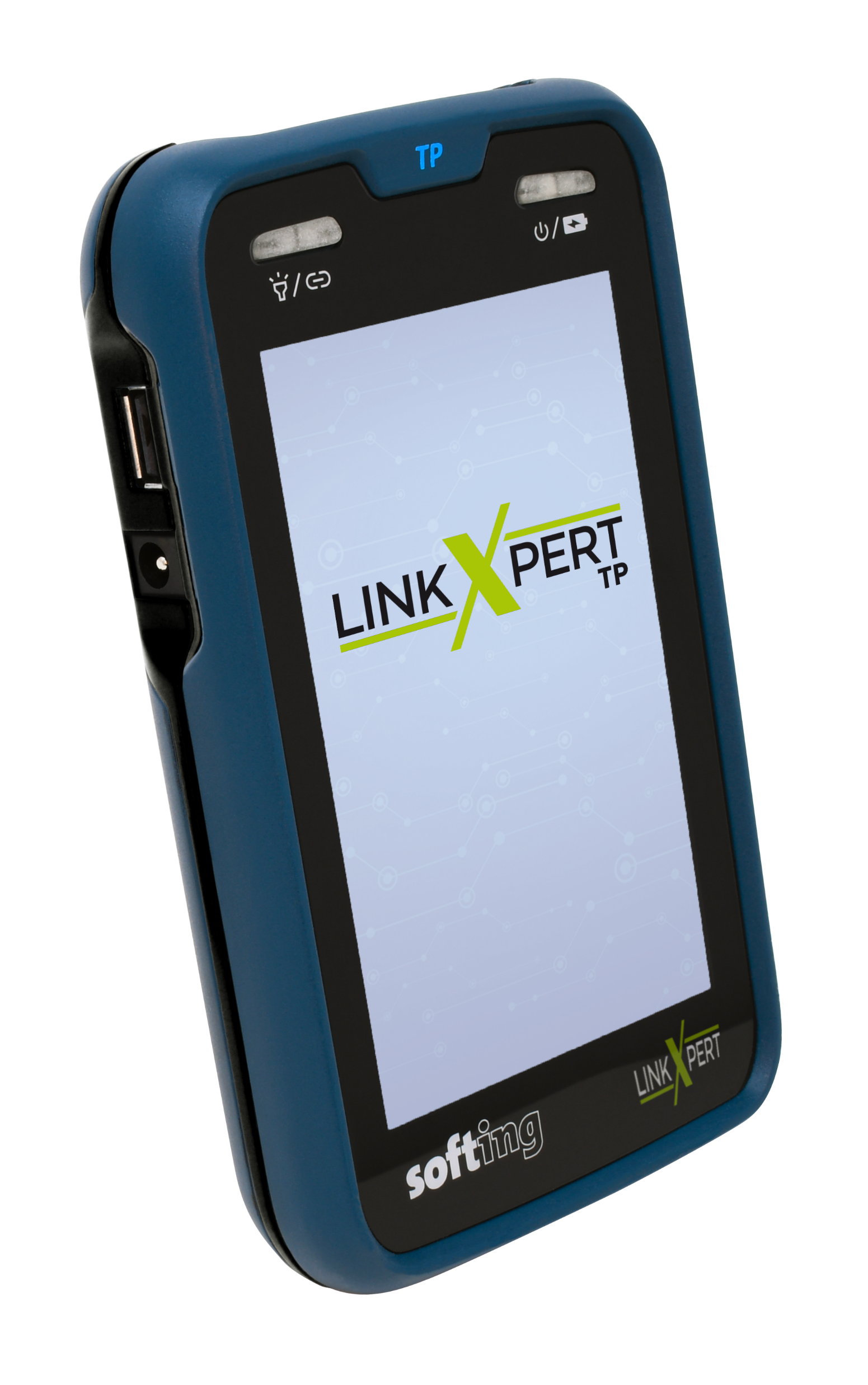 Fiber Microscope, Cleaning kits
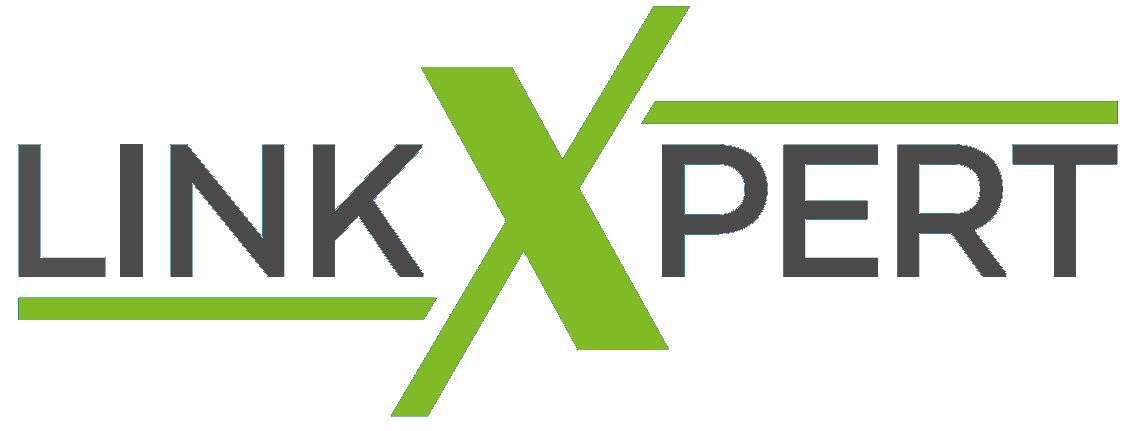 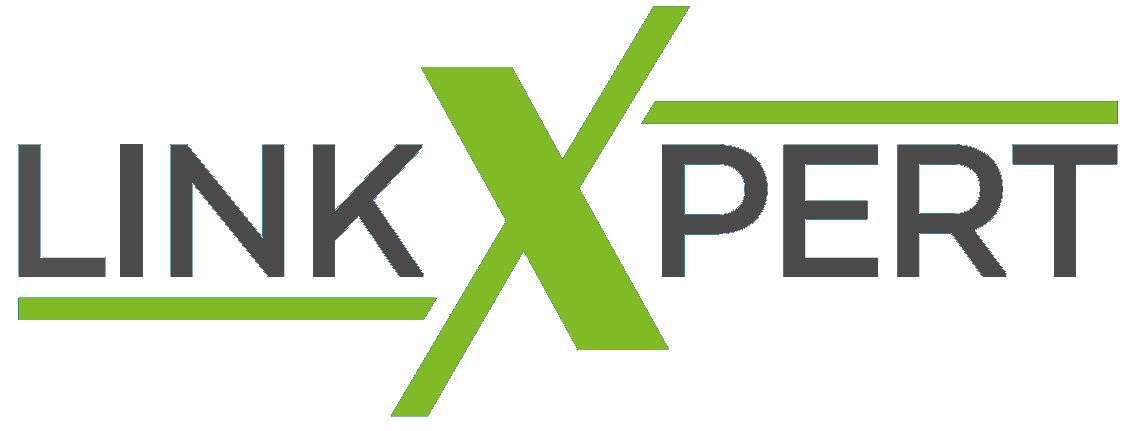 TP
M3
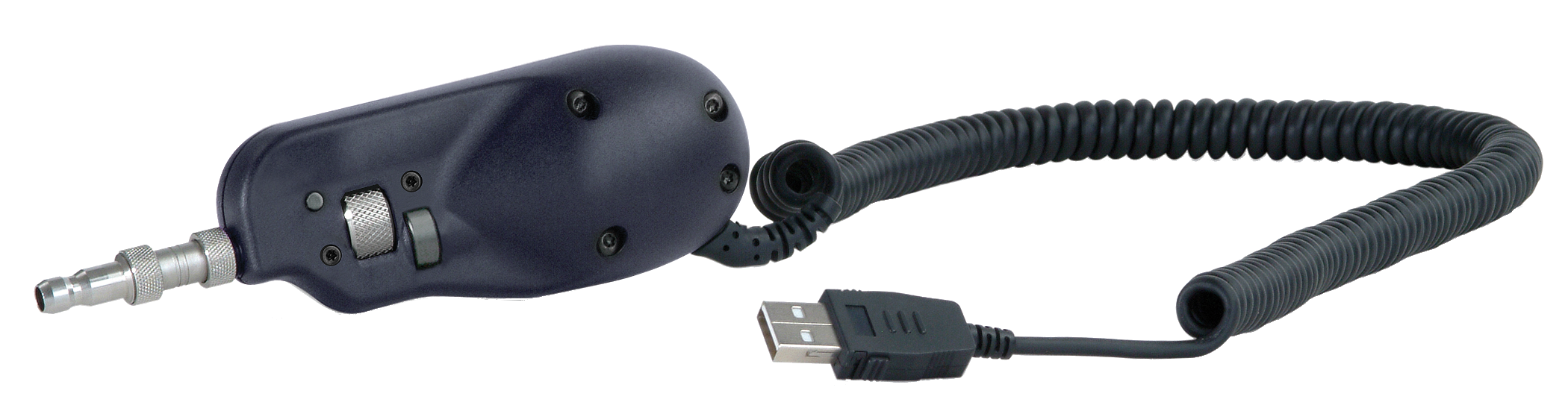 Copper testing in your pocket
Copper/Fiber/Wi-Fi testing in your pocket
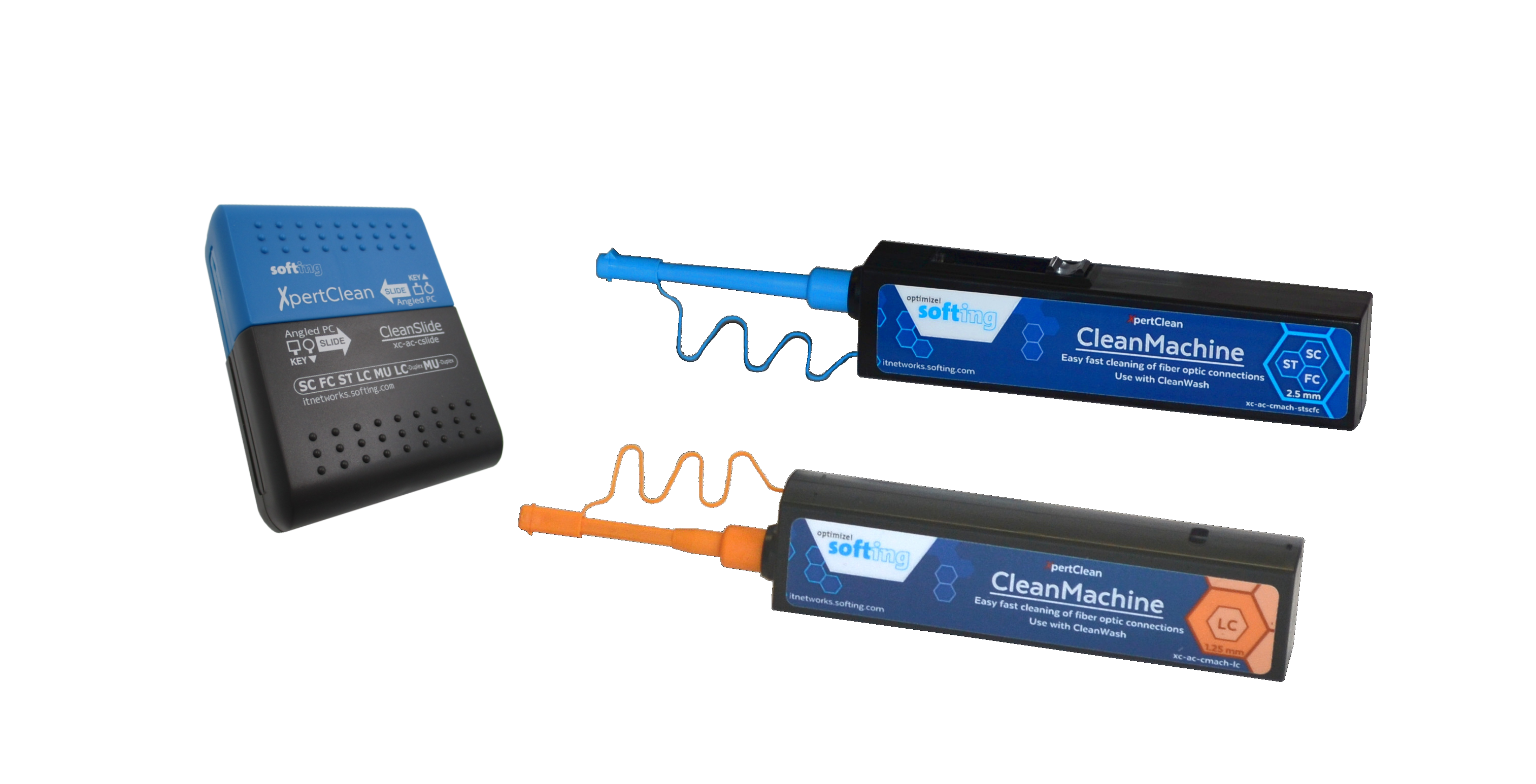 Accessories
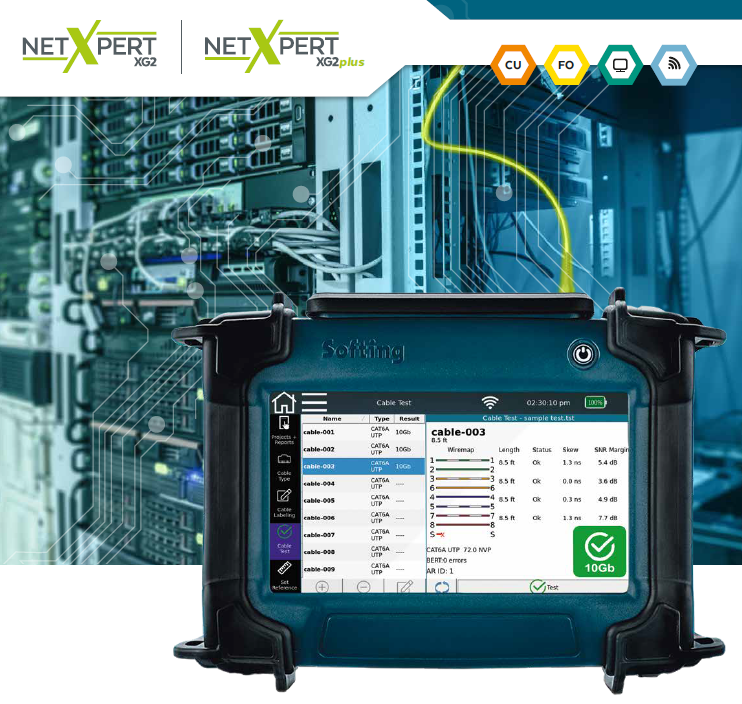 Qualification Tests
IP Discovery
Ping Testing
Tone Generator
POE Tests
CDP and LLDP
Trace Route 
Wifi troubleshooting
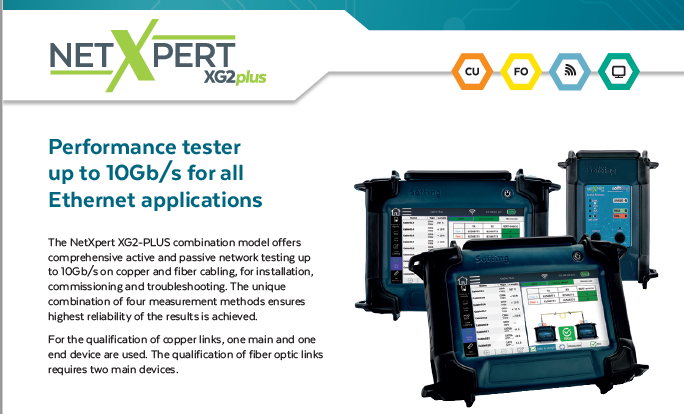 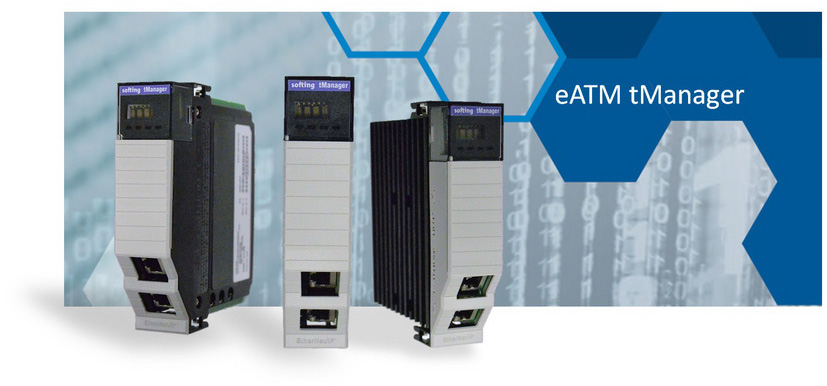 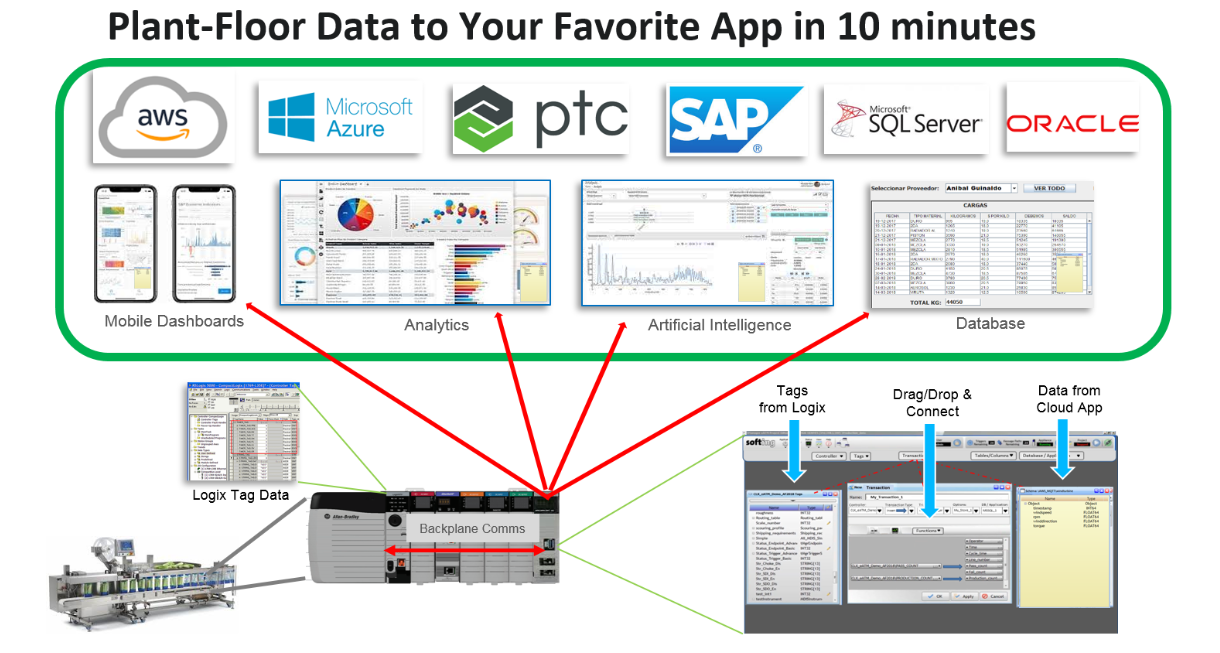 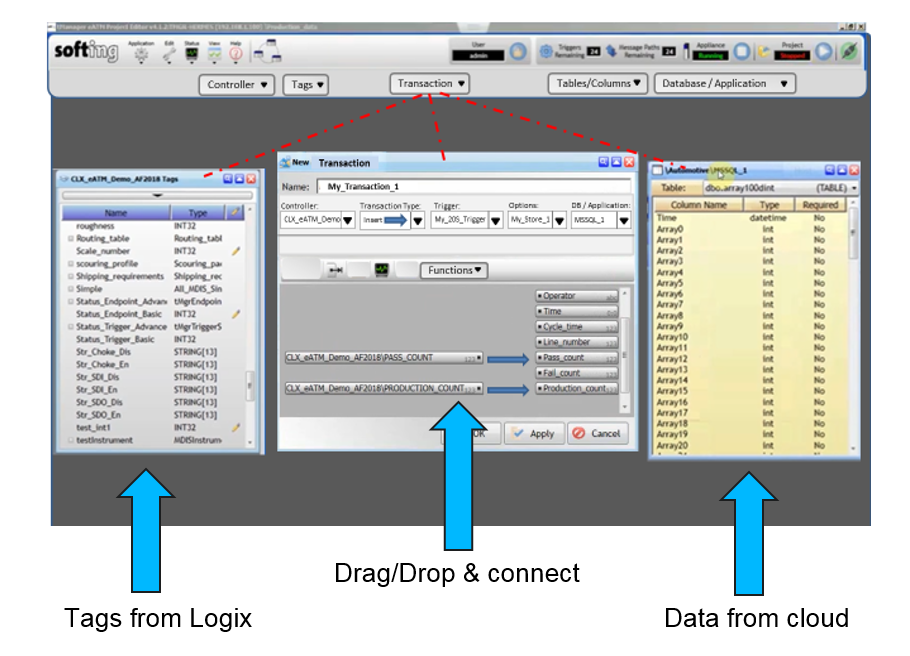 dataFEED OPC Suite The “all in one” Data Integration Solution
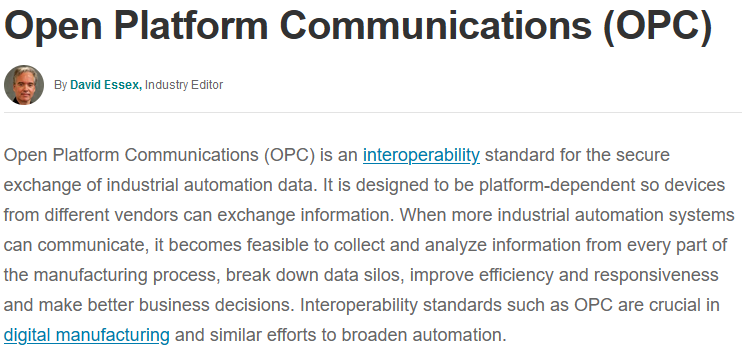 [Speaker Notes: Put in referring
Product name + version
Product picture

In contrast to the Customer Product Presentation, the Sales Enabling Presentation shall not be limited to a specific quantity of slides.
Actually the objective to enable our Sales Force (including) Distribution Partners at best level and comprehensively defines the number of slides required to reach this objective.
---------------------------------------------------------------------------------------------------]
The “All-in-one” Data Integration Solution
OPC Classic
OPC Classic Client
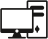 Controller / PLC
PLC Protocol
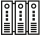 OPC Tunnel Client
OPC Tunnel
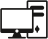 dataFEED OPC Suite
OPC Classic
OPC Classic Server
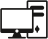 OPC UA Client
OPC UA
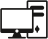 OPC Tunnel Server
OPC Tunnel
MQTT Broker
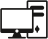 MQTT
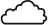 Data Source (DS)
Data Destination (DD)
PreprocessingEngine
MindSphere
MindSphere API
OPC UA Server
OPC UA
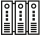 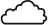 REST Server
REST
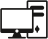 Exchange
MQTT Publisher
MQTT
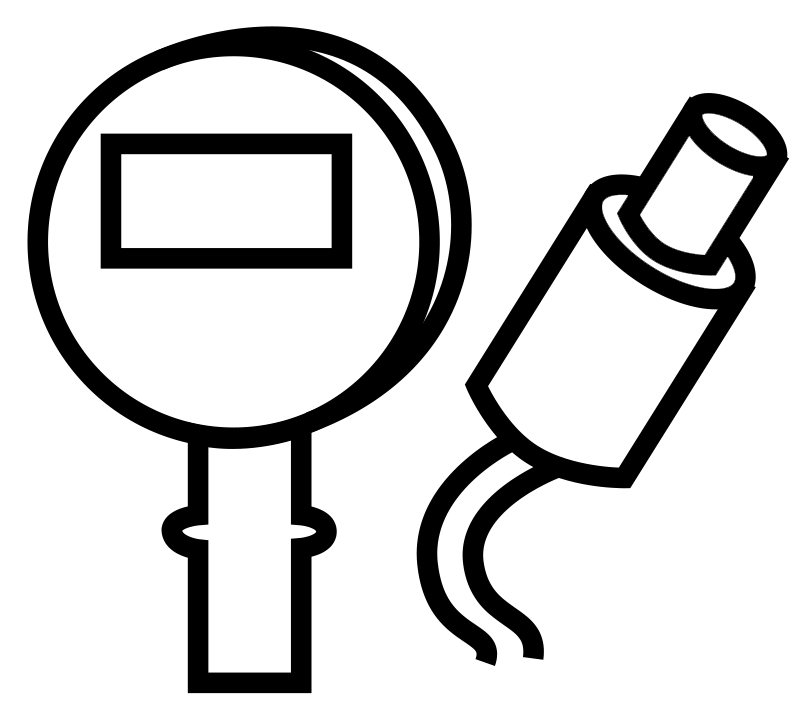 NoSQL Database
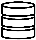 Database API
MQTT Broker
MQTT
StoreAnd-
Forward
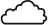 SQL Database
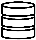 ODBC
SQL Database
ODBC
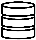 Local Items
Data File
File Access
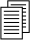 Flexible
Easy-to-use
Multi-standard
How to sell dataFEED OPC Suite
Customers – Solutions Groups
Key Customers (Historical Softing/INAT) typically OPC Server or Easy Connect (OPC Tunnel) Customers
Machine Builder
Automation System Integrators/ Application Manufacturer 
End Customers 
Newer Customers 
IT System Integrators / Application Manufacture
End Customers
Small Customers 
Mainly End Customers
System Integrators
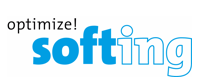 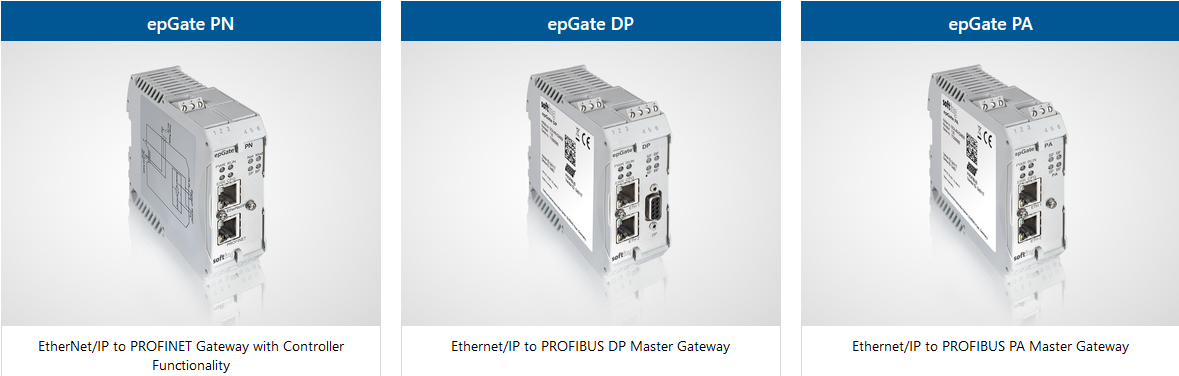 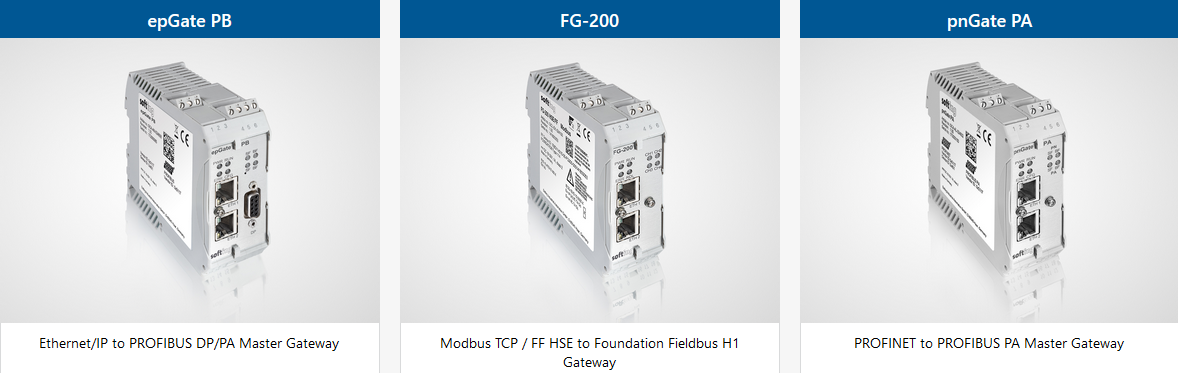 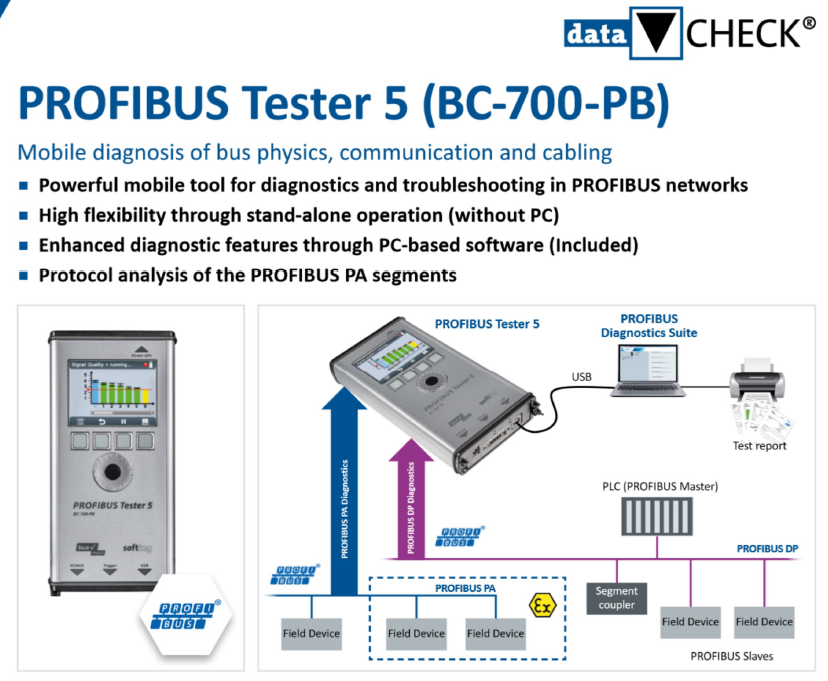 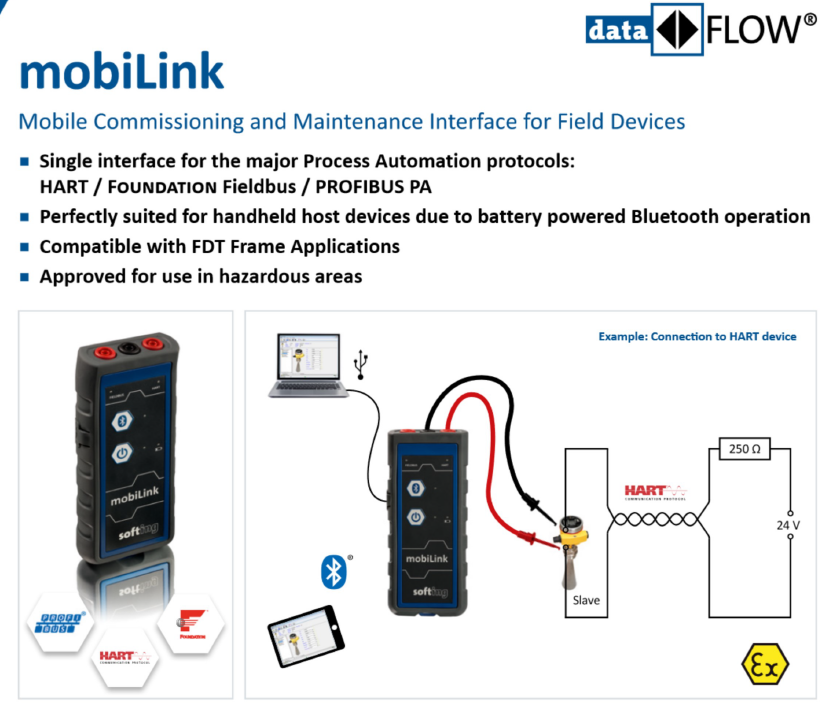 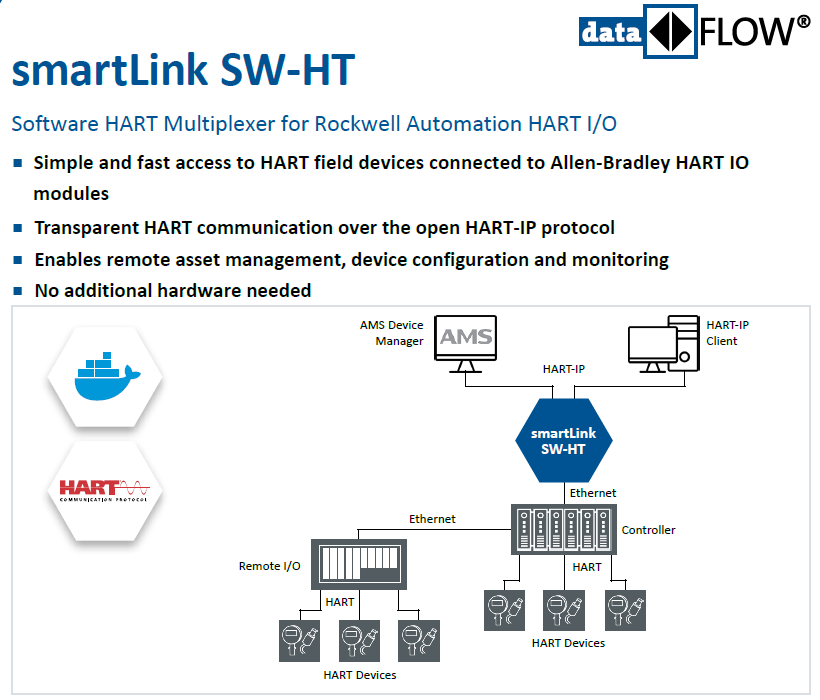 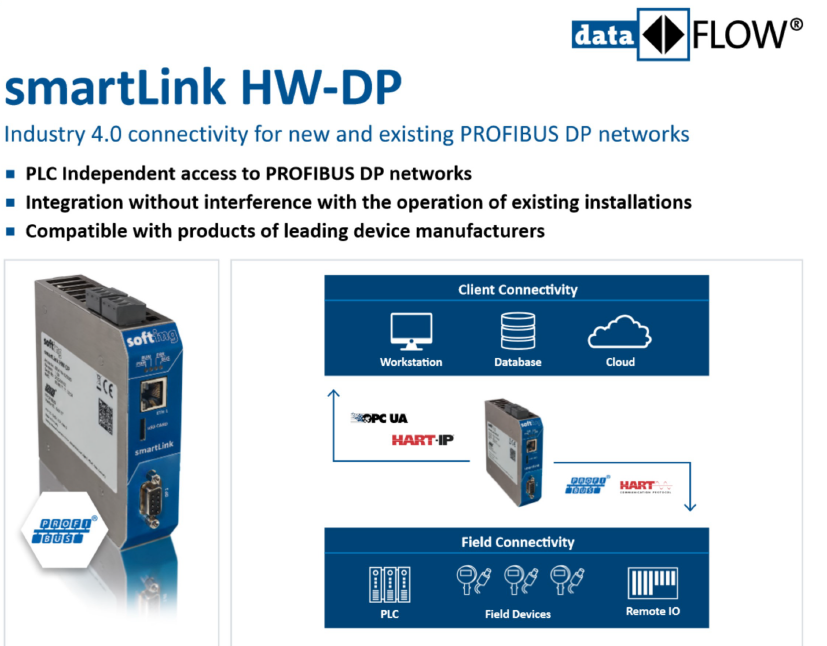 Industrial Ethernet switches that are pre-programmed from the factory. No IT skills needed.
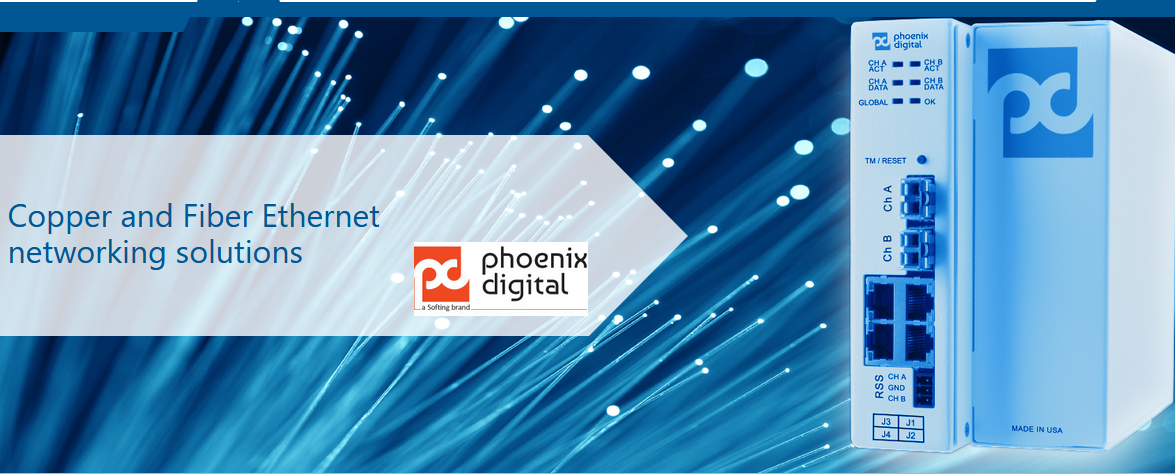 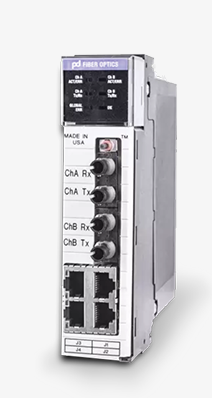 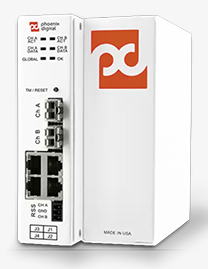 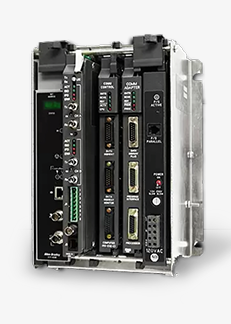 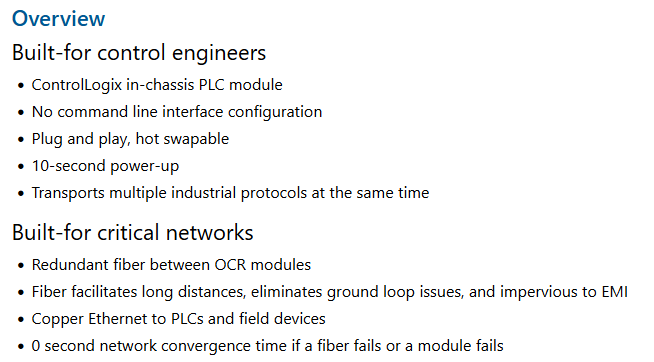 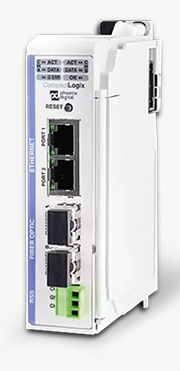 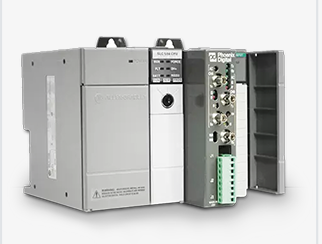 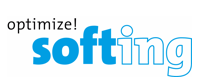 Questions?
Want to set up an online demo?
Joel Austin 
602-909-6315
Joel.austin@softing.us